www.sosuesbjerg.dk
Selvevaluering 2022
                
Læringcaféen
– en del af læringsmiljøet på SOSU Esbjerg


1.  	Spørgeskemaundersøgelsen, jun. 2022
www.sosuesbjerg.dk
Fakta om spørgeskemaundersøgelsen, juni 2022
Følgende hold modtog spørgeskemaet:

		GF20122eux
		GF2p0122-2 
		P0121sf2-2
		P1021euv1
		21amu101-13b






	GF2a0122-1
	GF2h0522-1
	H0821-1
	A0720-1
	A0321-2
	A1121-1
34 elever besvarede spørgeskemaet. 

Den lave svarprocent betød at:
Besvarelserne – og konklusionerne på baggrund heraf – skulle tages med forbehold
Elevernes brug af og ønsker til Læringscaféen skulle undersøges nærmere. Derfor blev der senere gennemført semi-strukturerede fokusgruppeinterviews
www.sosuesbjerg.dk
Fakta om  spørgeskemaundersøgelsen
-
www.sosuesbjerg.dk
Fakta om spørgeskemaundersøgelsen
-
www.sosuesbjerg.dk
Fakta om spørgeskemaundersøgelsen
www.sosuesbjerg.dk
Fakta om spørgeskemaundersøgelsen
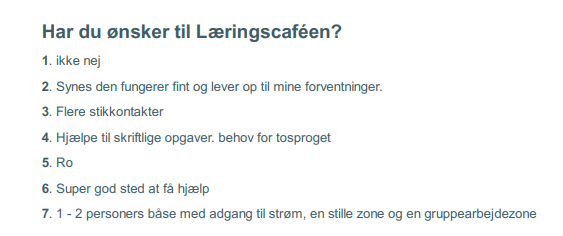 www.sosuesbjerg.dk
Fakta om spørgeskemaundersøgelsen
www.sosuesbjerg.dk
Fakta om spørgeskemaundersøgelsen
www.sosuesbjerg.dk
Fakta om spørgeskemaundersøgelsen
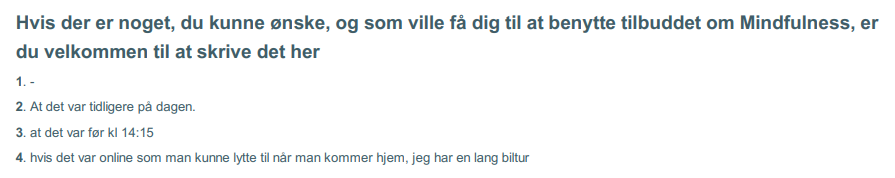 www.sosuesbjerg.dk
Fakta om spørgeskemaundersøgelsen
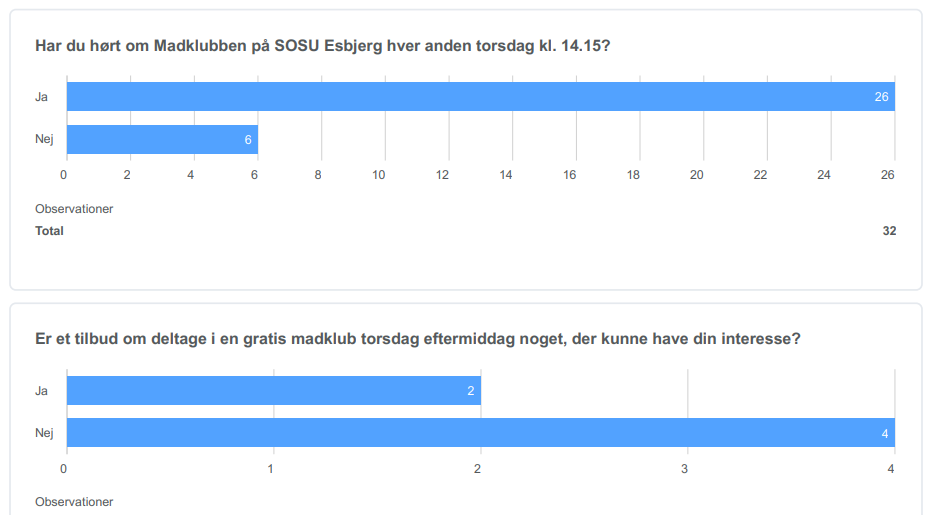 www.sosuesbjerg.dk
Fakta om spørgeskemaundersøgelsen
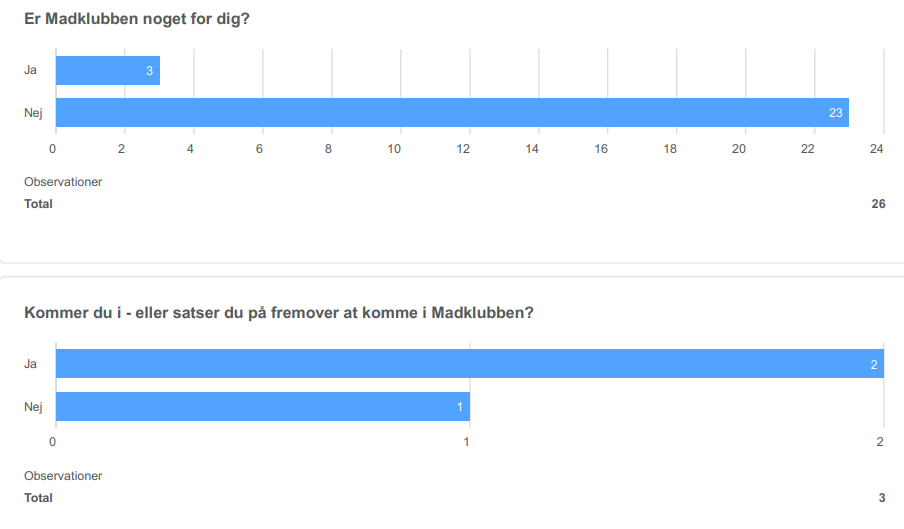 www.sosuesbjerg.dk
Hvad viser undersøgelsen? Opsummering:
Flest elever svarer, at de: 
Ikke benytter sig af Læringscaféen
Bruger Læringscaféen til vejledning fra naturfagslærer eller læringsvejleder
Laver lektier sammen med andre
Satser på at bruge tilbuddet om Mindfullness, (ja:10, nej:2)
Siger nej til på at bruge tilbuddet om Madklubben

Spørgsmål der melder sig:  
Hvad oplever elever, der benytter sig af Læringscafeen. Hvem er de - hvad er deres kendetegn og behov?
Hvad oplever elever, der ikke kommer i Læringscafeen?  Hvem er de - hvad er deres kendetegn og behov? 

Der er brug for fokus for at kunne udvikle et læringsmiljø, der tilgodeser de fleste og ikke de få. Derfor er spørgsmålet: 

Hvilke muligheder har vi for at justere på læringsmiljøet og den pædagogiske praksis, og dermed stimulere elevernes arbejdslyst, motivation og strategier til at opsøge tilbuddet om understøtten-de læringsaktiviteter for at blive så dygtige som muligt?